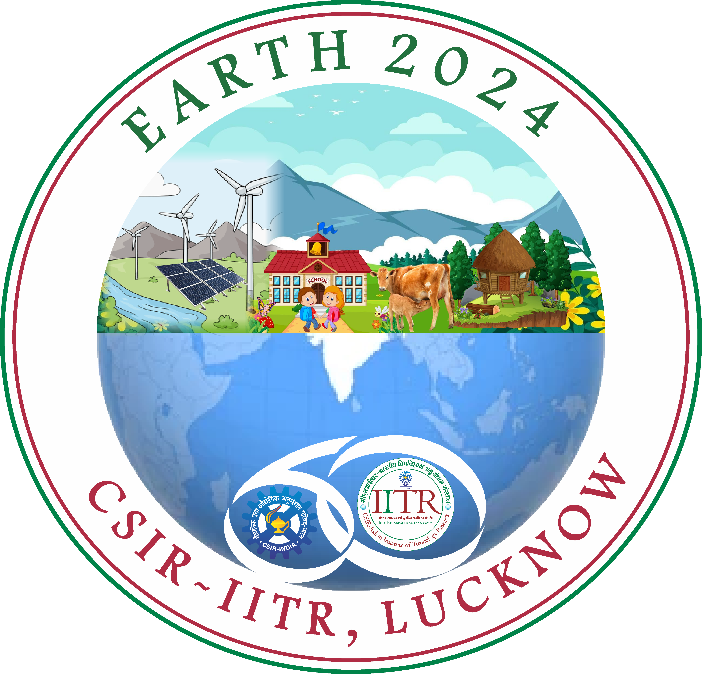 TitleXXXXXXXXXXX    XXXXXXXXXXXXXXXXXXXX
XXXXXXXXXXXXXXXXXXXXXXXXXXXXXXXXXX 

Authors xxxxxx, xxxxx,  xxxxxxxxxxxxxxxxxxxxxxxxxx
Affiliations xxxxxxxxxxxxxxxxxxxxxxxxxxxxx xxxxxxxxxxxxxxxxxxxxxxxxx xxxxxxxxxxxxxxxxxxxxxxxxxxxxxxxxxxxxxxxxxxxxxxxxxxxxxxxxxxxxxxx

E-mail: XXXXXX Arial 32 bold XXXXXXXXXXXXXXXXXXXX
Institute/ university Logo
Here